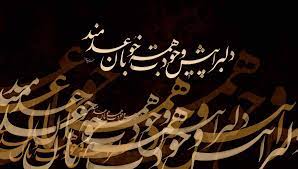 دلبرا پیش وجودت همه خوبان عدمند
اساتید چگونه می توانند از دانشجویان خود در سوگ و تروما حمایت کنند؟
سید طه یحیوی. دانشیار روانپزشکی. دانشگاه علوم پزشکی تهران
فقدان و سوگ
سوگ از منظر روانشناسی
هر رابط ای دو سر دارد . سوبژه و اوبژه 
هر اوبژه ای انسان نیست. هر فقدانی هم مرگ نیست. 
هر رابطه ای نوعی سرمایه گذاری روانی است. 
در هنگام فقدان، دستگاه واقعیت سنجی روان نبودن اوبژه را ادراک می کند ولی ناخودآگاه آن را بر نمی تابد. 
دستگاه ناخودآگاه انرژی های روانی خود را از اوبژه های دیگر بر می دارد و بر فرد از دست رفته متمرکز می شود: تظاهر بیرونی : مرور خاطرات، بی خوابی، عدم تمرکز و …. به این حالت سوگ می گوییم. 
سوگ : ۱. طبیعی   ۲. غیر طبیعی (پاتولوژیک، پیچیده، پاتولوژیک) 
در سوگ طبیعی پس از مدتی انرژی روانی فرد از اوبژه از دست رفته بر سایر مسایل زندگی بازتوزیع می شود. این اتفاق در سوگ غیر طبیعی نمی افتد!
تفاوت سوگ طبیعی و پاتولوژیک
مراحل سوگ طبیعی (کوبلر راس)
انکار
چانه زنی 
خشم 
افسردگی 
پذیرش
چگونه با سوگ در دانشجویان خود مواجه شویم؟
فضای امنی را بسازید که در آن دانشجویان احساس راحتی کنند تا علاقه پیدا کنند در مورد احساسات خود صحبت کنند و حمایت بخواهند. (غیر قضاوت گرانه، نه زیاد رسمی و نه زیاد خودمانی) 
همدل و دلسوز(compassionate) باشید: نسبت به موقعیت دانشجو درک و حساسیت نشان دهید و اذعان کنید که غم و اندوه فقدان می تواند عمیقاً بر سلامت روان و عملکرد تحصیلی آنها تأثیر بگذارد.
به دانشجو اطمینان دهید که برای بحث در مورد نیازها، نگرانی ها و هر گونه تسهیلات بالقوه مورد نیاز در این زمان چالش برانگیز در دسترس هستید. (وظیفه سیستم و استاد)
چگونه با سوگ در دانشجویان خود مواجه شویم؟
انعطاف پذیر باشید. بدانید که دانشجویان عزادار ممکن است برای تکمیل دوره‌های خود به زمان یا سازگاری بیشتری نیاز داشته باشند. می توان به آنها زمان بیشتری داد یا از گزینه های جایگزین آموزشی استفاده کرد. 
دانشجویان را برای استفاده از خدمات مرکز مشاوره و خدمات سلامت روان در دانشگاه راهنمایی کنید. مخصوصا زمانی که افت عملکرد وی قابل توجه است. 
دانشجو را به خودمراقبتی تشویق کنید. داشتن یک برنامه برای زندگی که متعادل باشد، ورزش و حمایت طلبی از خانواده و دوستان
چگونه با سوگ در دانشجویان خود مواجه شویم؟
از تمایل دانشجو برای شرکت در بحث‌ها استقبال کنید و بدانید که اندوه آنها ممکن است موقتاً بر مشارکت آنها تأثیر بگذارد. به آنها اجازه دهید تا با سرعت خودشان مشارکت کنند.
به حریم خصوصی و محرمانگی احترام بگذارید: اطمینان حاصل کنید که با اطلاعاتی که دانشجوی سوگوار به اشتراک می گذارد محرمانه می ماند. به خواسته های آنها در مورد حفظ حریم خصوصی و افشا در محیط دانشگاهی احترام بگذارید.
حمایت باید تداوم داشته باشد. ( به تسلیت اکتفا نشود!) و تماس خود را با او حفظ کنید و تمایل خود را برای کمک و حمایت ابراز کنید. 
به یاد داشته باشید که هر فرد و موقعیتی منحصر به فرد است لذا رویکردتان را طوری بچینید که با نیازهای فرد سوگوار هماهنگی داشته باشد.
تروما
تروما چیست؟
به صورت مستقیم حادثه تروماتیک را تجربه کند. (تصادف، جنگ، زلزله، تجاوز و....)
شاهد حادثه تروماتیک برای دیگری باشد 
آگاهی یافتن از اینکه حادثه تروماتیک ( خشن یا تصادفی) برای یکی از اعضای نزدیک خانواده یا دوستان نزدیک اتفاق افتاده است
مواجهه گسترده و یا تکراری با جزییات آزاردهنده حوادث تروماتیک
اپیدمیولوژی تروما
نزدیک به ۶۰٪ مردم دنیا در طول عمر خود حداقل با یک ترومای قابل توجه مواجه می شوند. 
تقریبا از هر ده نفر مواجهه با تروما، یک نفر مبتلا به عوارض طولانی مدت آن مخصوصا PTSD می شوند. (شیوع طول عمر PTSD در جمعیت عمومی حدود ۶٪)
دانشجویان بیش از جمعیت عمومی با تروما مواجه می شوند. 
در بین دانشجویان همه رشته ها، بیشترین آمار مواجه با تروما به دانشجویان رشته های پزشکی مربوط است.
روانشناسی تروما و بروز اختلال استرس پس از سانحه
در هنگام مواجهه با تروما، روان انسان با اضطراب و برانگیختگی زیادی مواجه می شود. که در نتیجه آن حساسیت زایی ایجاد می شود. (دستگاه روان در حالت برانگیختگی قرار می گیرد) 
در حالت طبیعی دستگاه روان حادثه تروماتیک را مرور می کند و به تدریج و خود به خود دچار حساسیت زدایی می شود. 
وقتی فرد آسیب پذیری زیادی داشته باشد و یا تروما شدید و یا مکرر باشد اتفاق فوق روی نمی دهد به این معنا که به دلیل هیجانات و اضطراب زیاد حین یادآوری، حادثه به صورت فعال در ذهن مرور نمی شود. این منجر به حل نشدن و باقیماندن اضطراب ها می شود که به آن اختلال استرس پس از سانحه می گویند.
روانشناسی تروما و بروز اختلال استرس پس از سانحه
نشانگان اختلال استرس پس از سانحه 
تجربه مجدد ناخواسته و آزاردهنده
پرهیز از سرنخ های درونی و بیرونی تروما 
افکار و هیجانات منفی نسبت به دنیا و خود 
بیش برانگیختگی و تحریک پذیری بیش از حد 
یک سوم موارد مبتلا به اختلال استرس پس از سانحه مزمن می شوند.
چگونه با دانشجوی مواجهه یافته با تروما مواجه شویم؟
ایجاد محیط امن و دربرگیرنده : در کلاس درس، فضایی ایجاد کنید که دانشجوها احساس اعتماد و پشتیبانی داشته باشند و احساس راحتی در به اشتراک گذاری تجربه‌ها و احساساتشان داشته باشند تا به جستجوی کمک بپردازند.
آگاهی از چیزهایی که ممکن است خاطره تروما را تحریک کنند:  با تحریک‌کننده‌های متداول آشنا شوید و از آنها آگاه باشید تا به اشتباه از محتواهایی که ممکن است تجربه تروما را مجددا برانگیزند، خودداری کنید. ویا به نحوی دانشجوی تروما دیده را مستثنی سازید.
چگونه با دانشجوی مواجهه یافته با تروما مواجه شویم؟
همدلی و درک داشته باشید: نسبت به موقعیت دانشجو دلسوزی نشان دهید، با درک این موضوع که تروما می تواند عمیقاً بر سلامت روانی، عملکرد تحصیلی و مشارکت آنها تأثیر بگذارد.
فعالانه گوش کنید و تجارب آنها را تأیید کنید: فرصت هایی را برای دانشجو فراهم کنید تا افکار و احساسات خود را به اشتراک بگذارد، فعالانه گوش کند و اعتبار تجربه خود را بدون قضاوت تصدیق کند.
دانشجویان را به سمت خدمات مشاوره یا سلامت روان دردانشگاه راهنمایی کنید، مطمئن شوید که آنها از منابع موجود برای کمک به آنها برای عبور از آسیب های خود آگاه هستند.
چگونه با دانشجوی مواجهه یافته با تروما مواجه شویم؟
تروما ممکن است بر توانایی دانشجو برای رعایت زمان تحویل تکالیف و یا شرکت در کلاس تأثیر بگذارد. وقت بیشتری برای تکالیف بدهید و یا برنامه های آموزشی دیگری را جایگزین نمایید. 
هر فرد به طور متفاوتی به تروما واکنش نشان می دهد. به سرعت فردی آنها برای تطابق و نیز مرزهایی که برای خود می گذارند احترام بگذارید و شیوه های مراقبت از خود را تشویق کنید.
دانش خود را درباره آموزش تروما-آگاه بالا ببرید تا بتوانید فضای آموزشی حمایتگرانه ای برای دانشجویان بسازید.
رازداری را حفظ کنید. به دانشجویان اطمینان دهید که با هرگونه افشای تجربیات تروماتیک آن‌ها رازدارانه برخورد می‌شود تا فضای امنی برای اشتراک‌گذاری ایجاد شود.
چگونه با دانشجوی مواجهه یافته با تروما مواجه شویم؟
پیگیری و پشتیبانی مداوم: به تماس با دانشجویان ادامه دهید، حمایت خود را نشان دهید و برای کمک مداوم در دسترس باشید. در صورت لزوم در م
تجربیات و نیازهای هر دانشجو متفاوت است، بنابراین رویکرد خود را با توجه به شرایط فردی افراد تنظیم کنید. همچنین ممکن است همکاری با سایر سرویس های دانشگاه (مانند مرکز مشاوره) برای اطمینان از حمایت جامع و کامل از دانشجو مفید باشد.
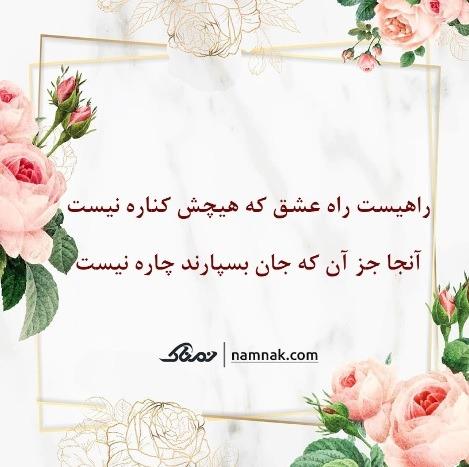 بحری است بحر عشق که هیچش کناره نیست